Social Anthropology in Querétaro
Jimena Ibarra
Week of Training
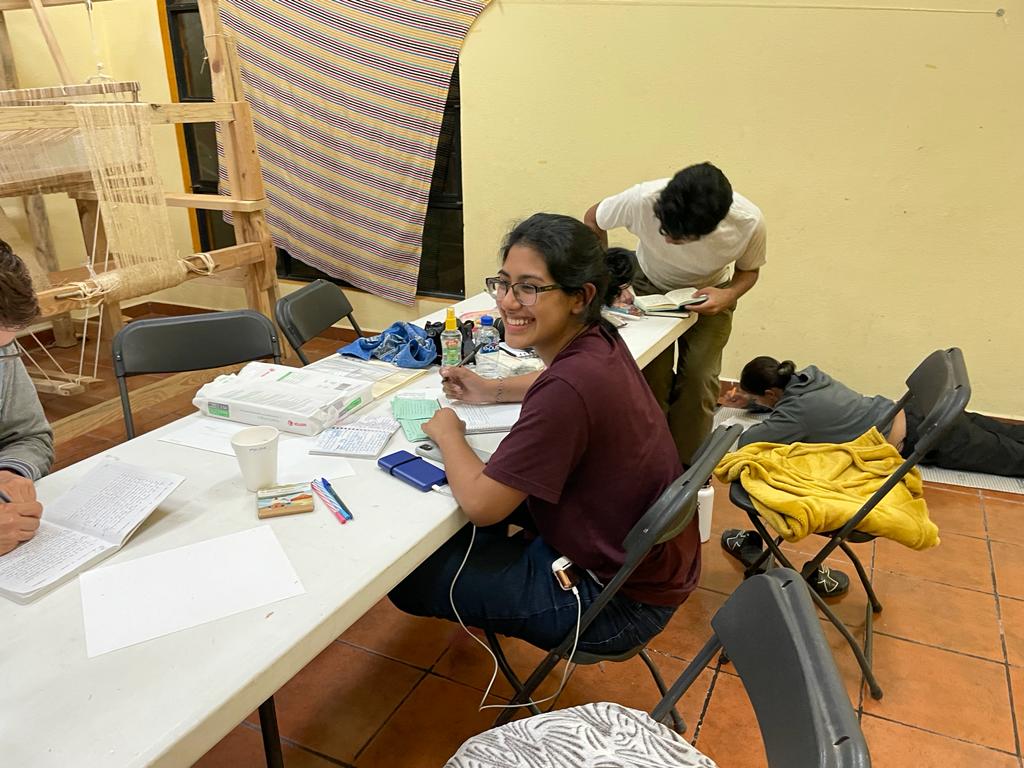 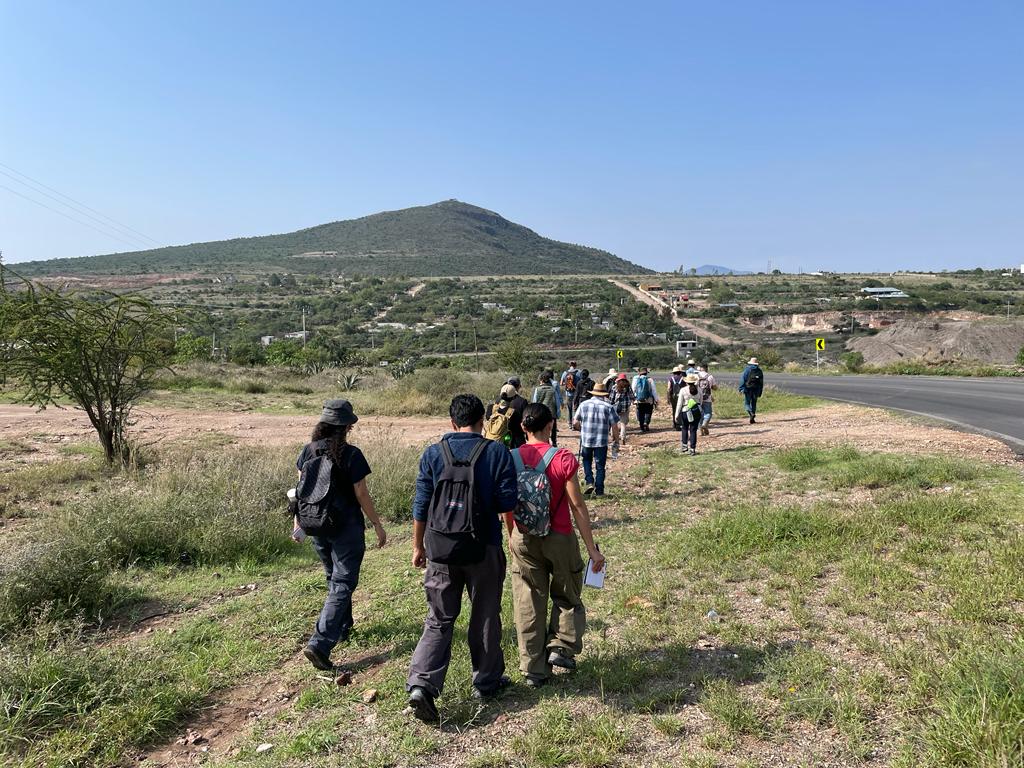 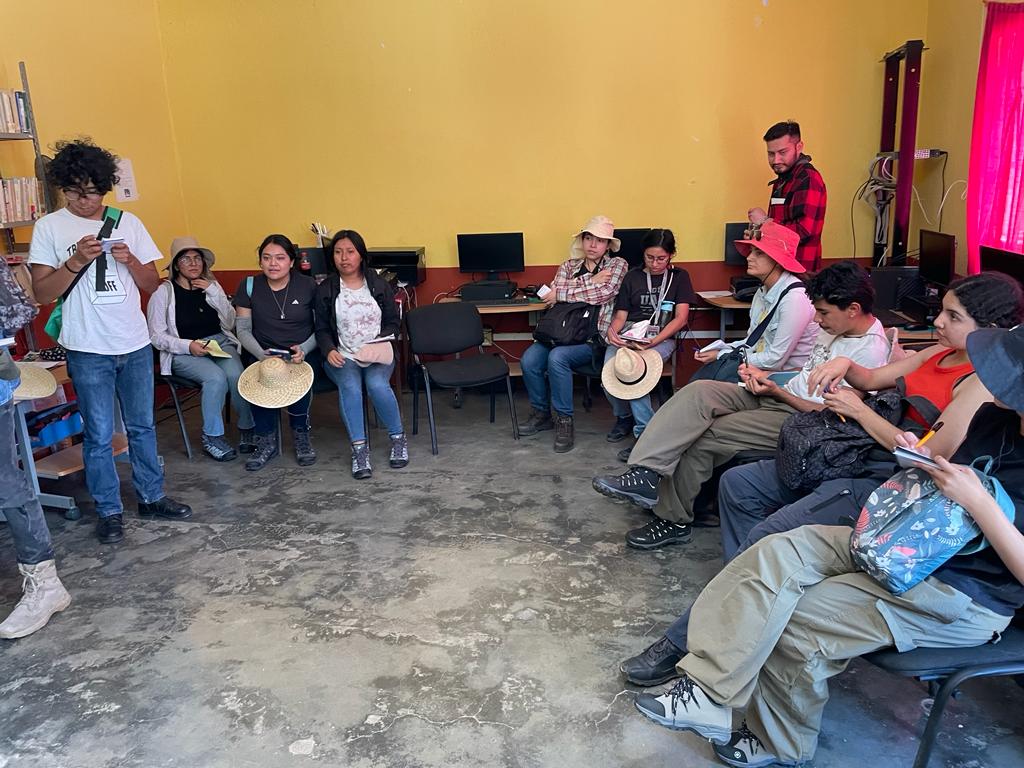 Querétaro,Boxasní
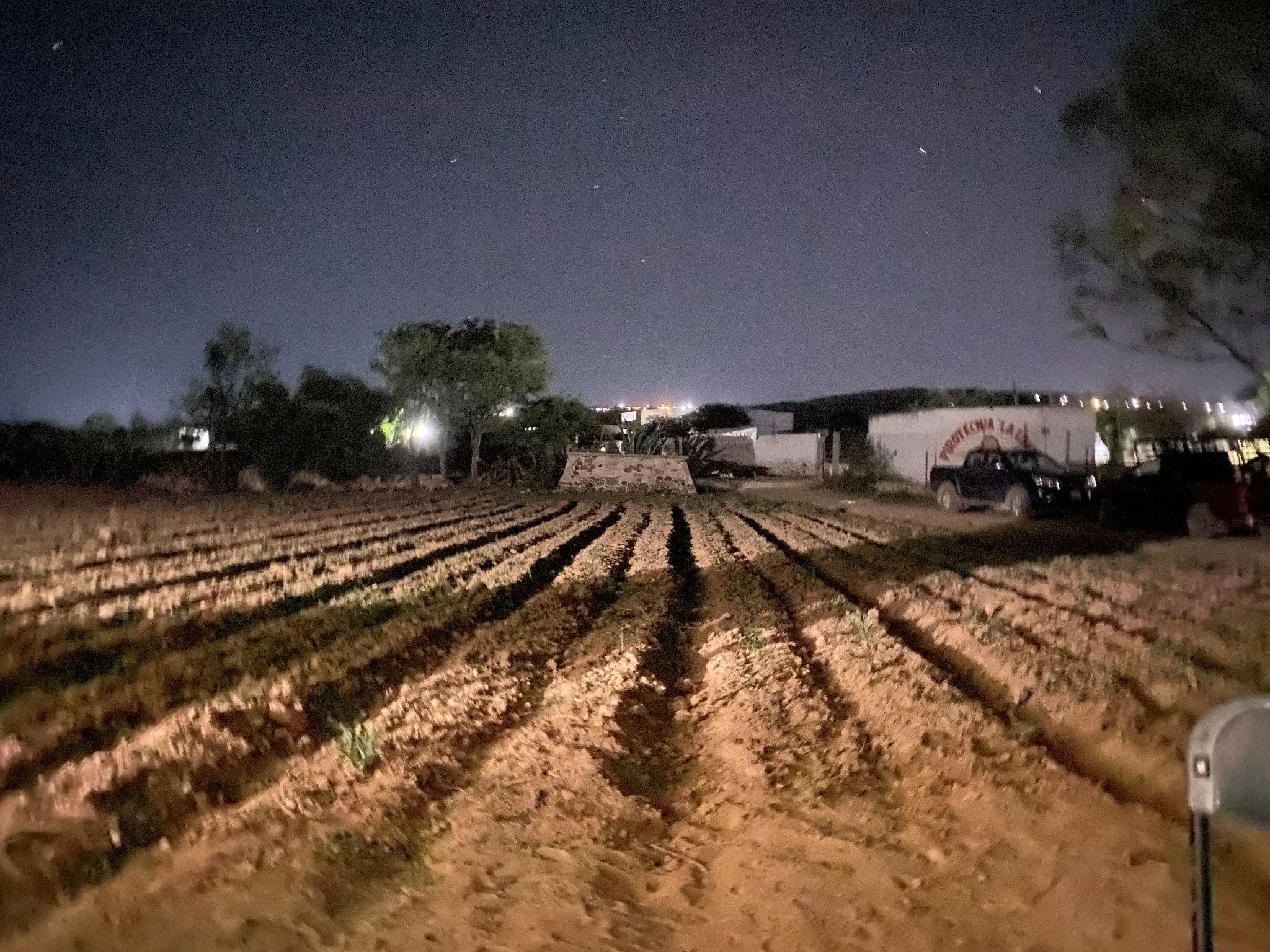 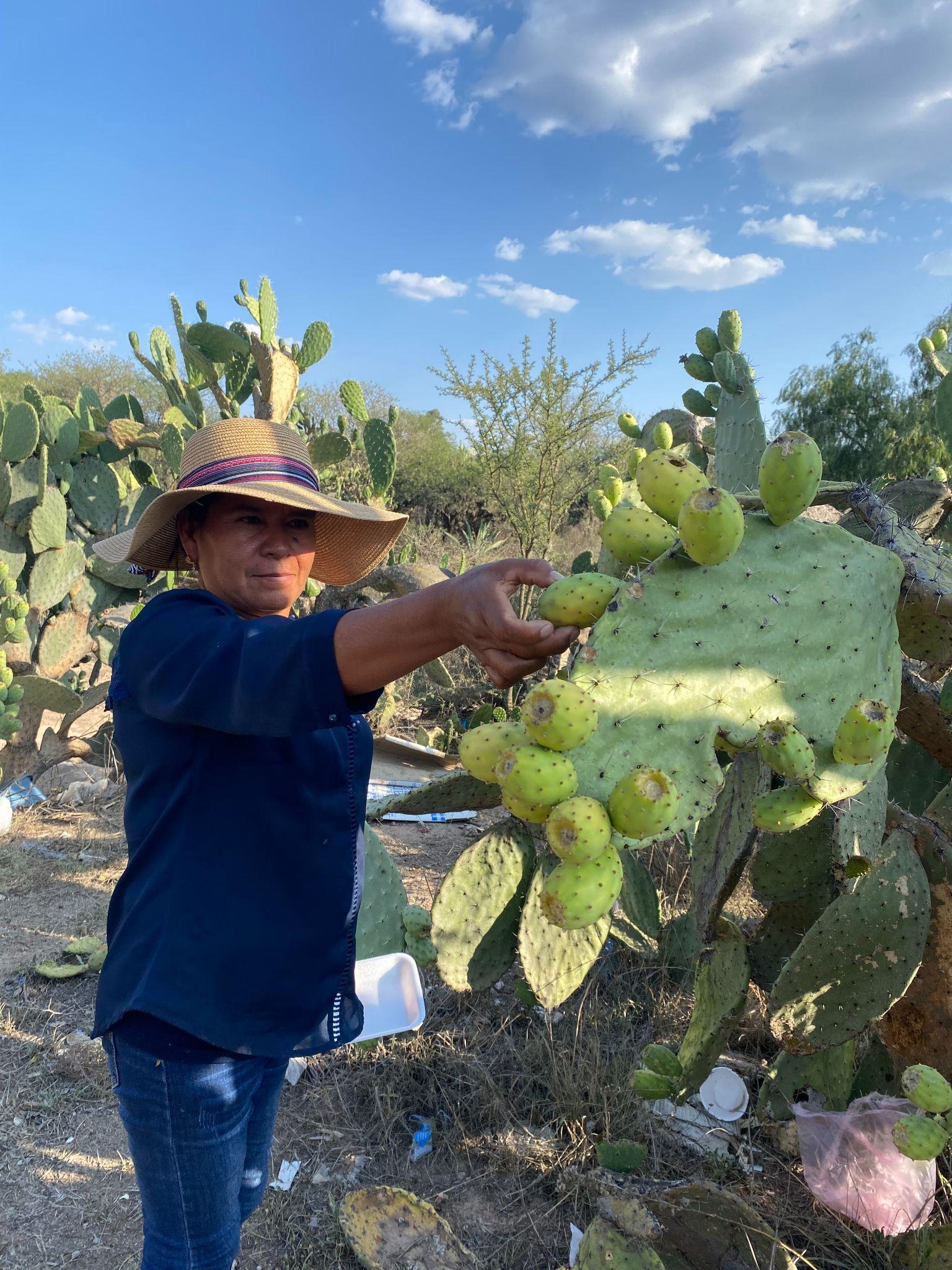 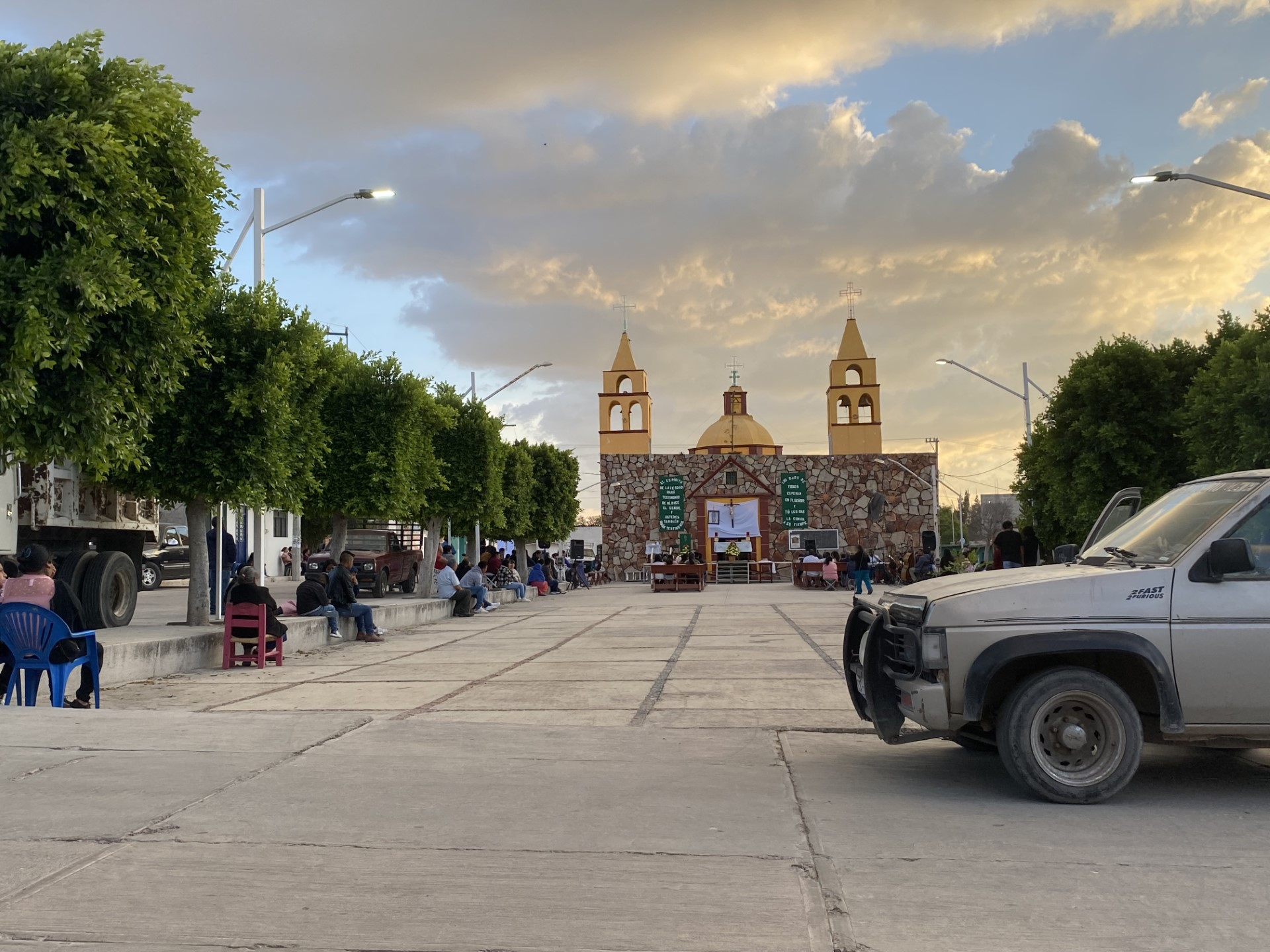 For more info:Slidesgo | Blog | FAQs
You can visit our sister projects:Freepik | Flaticon | Storyset | Wepik | Videvo
Boxasní
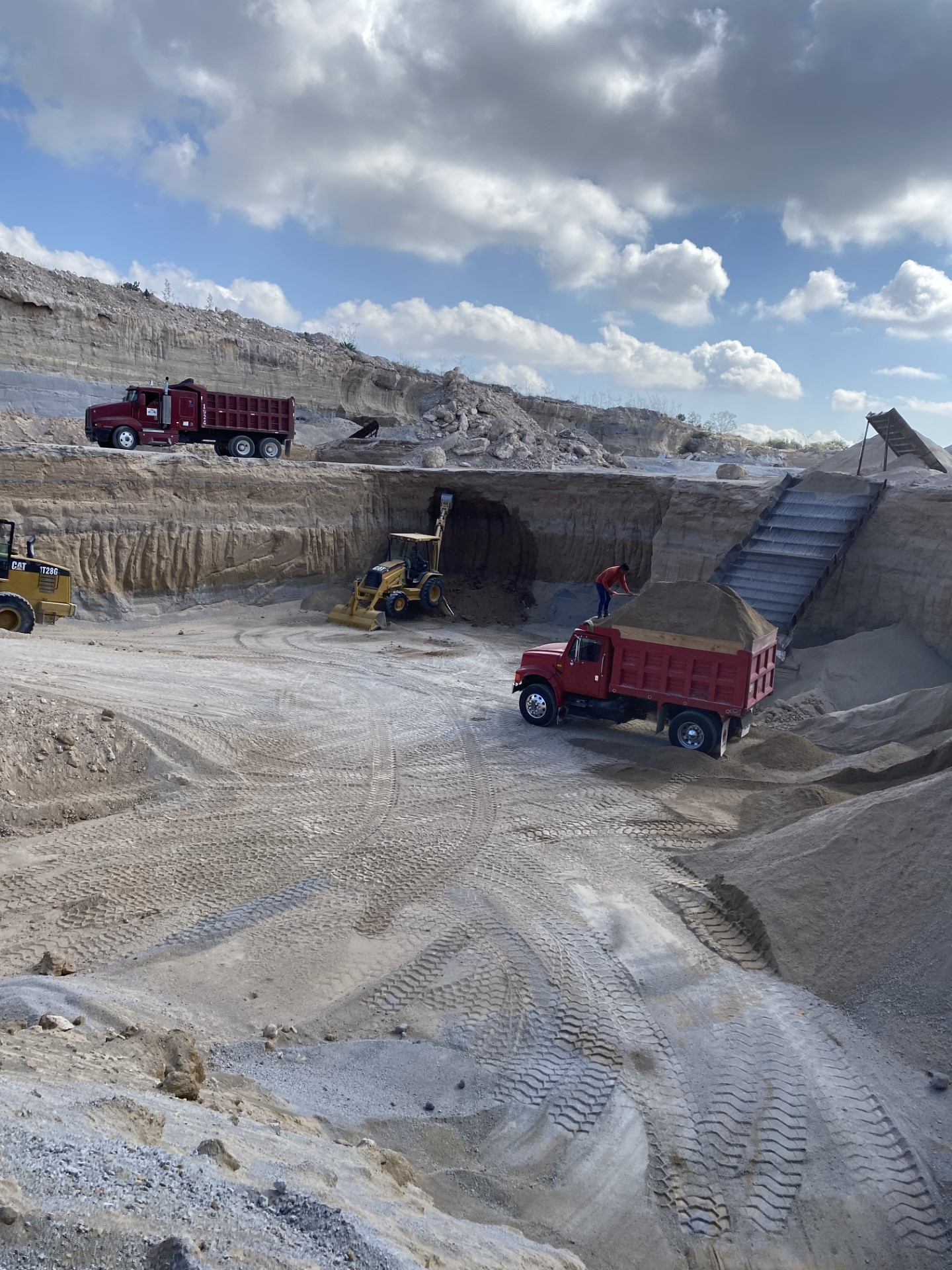 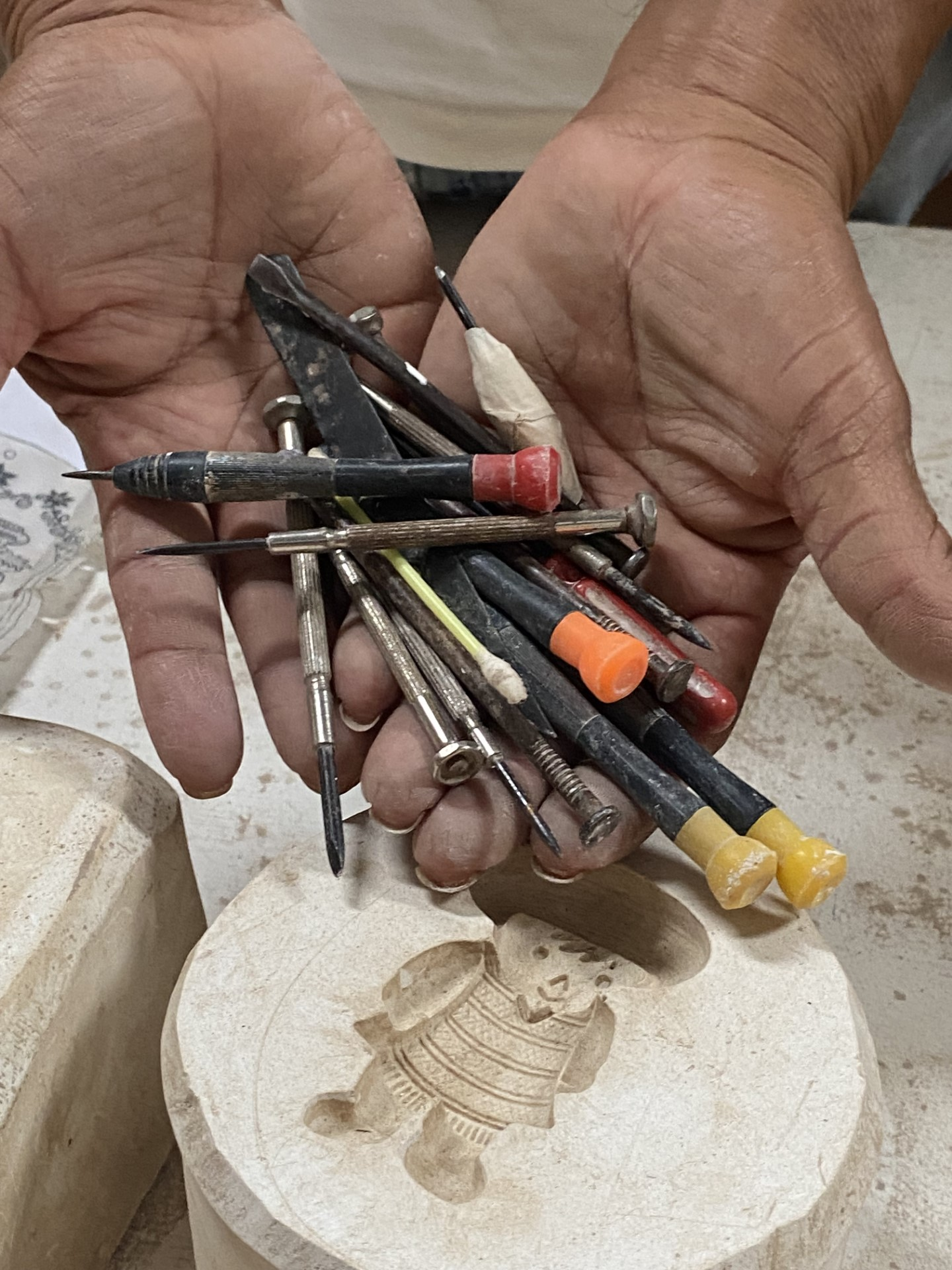 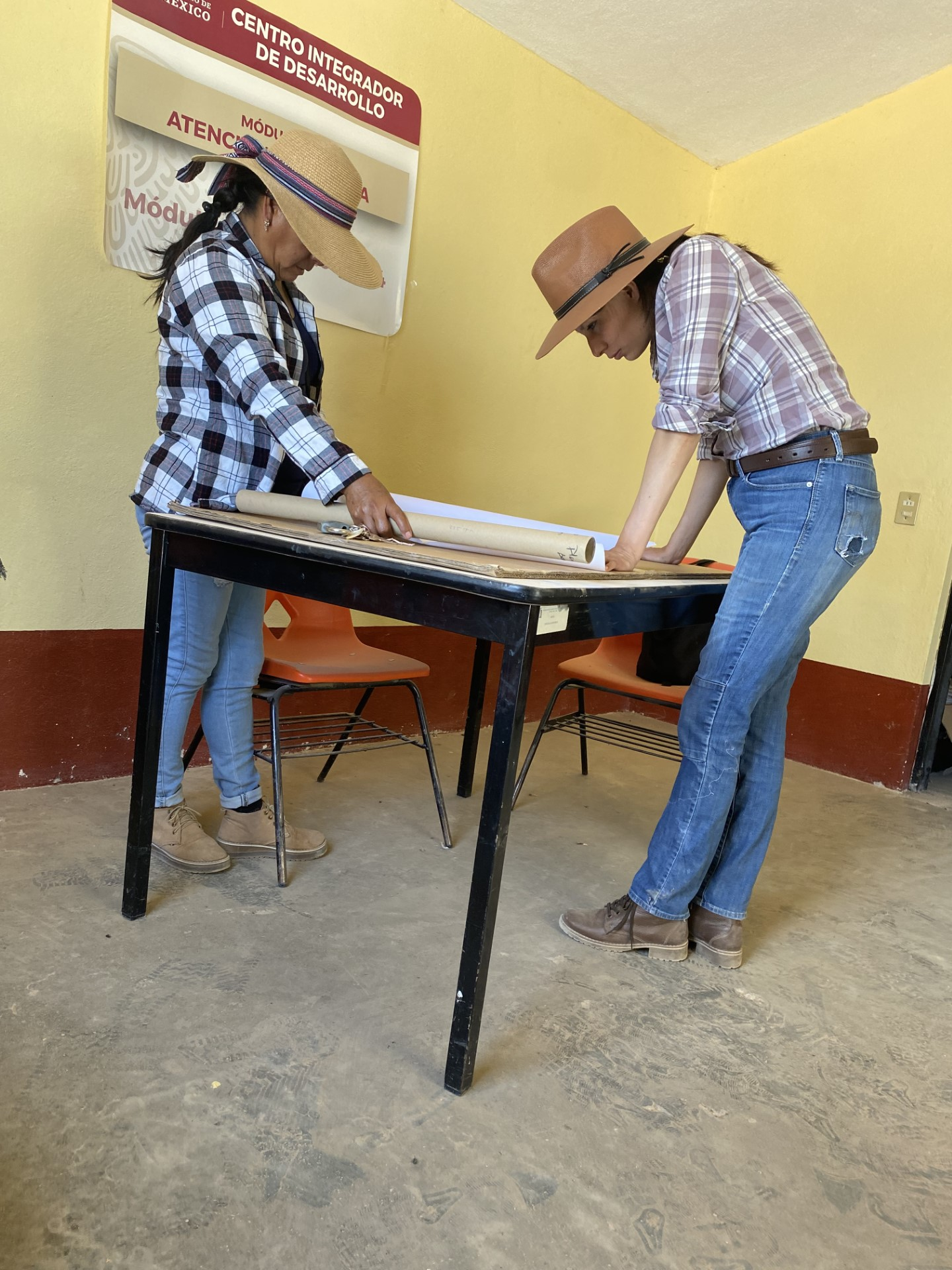 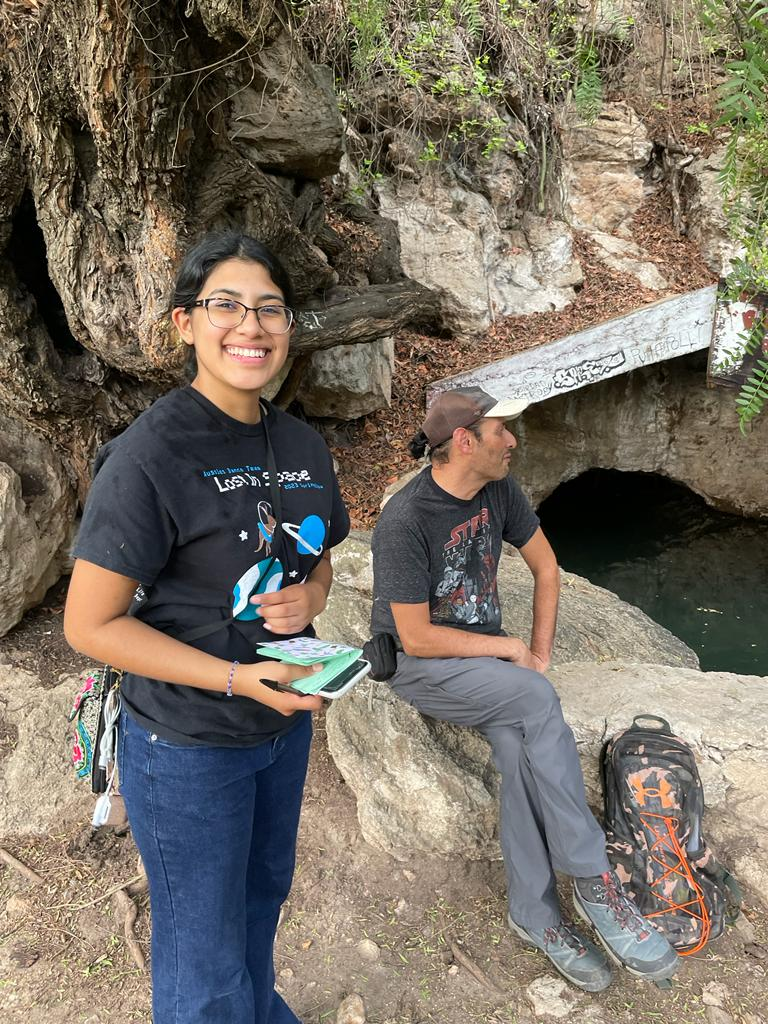 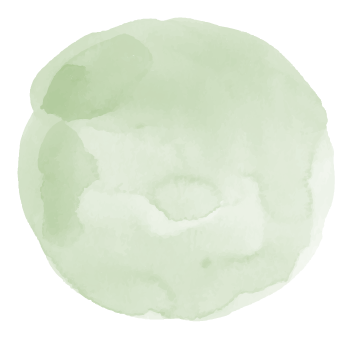 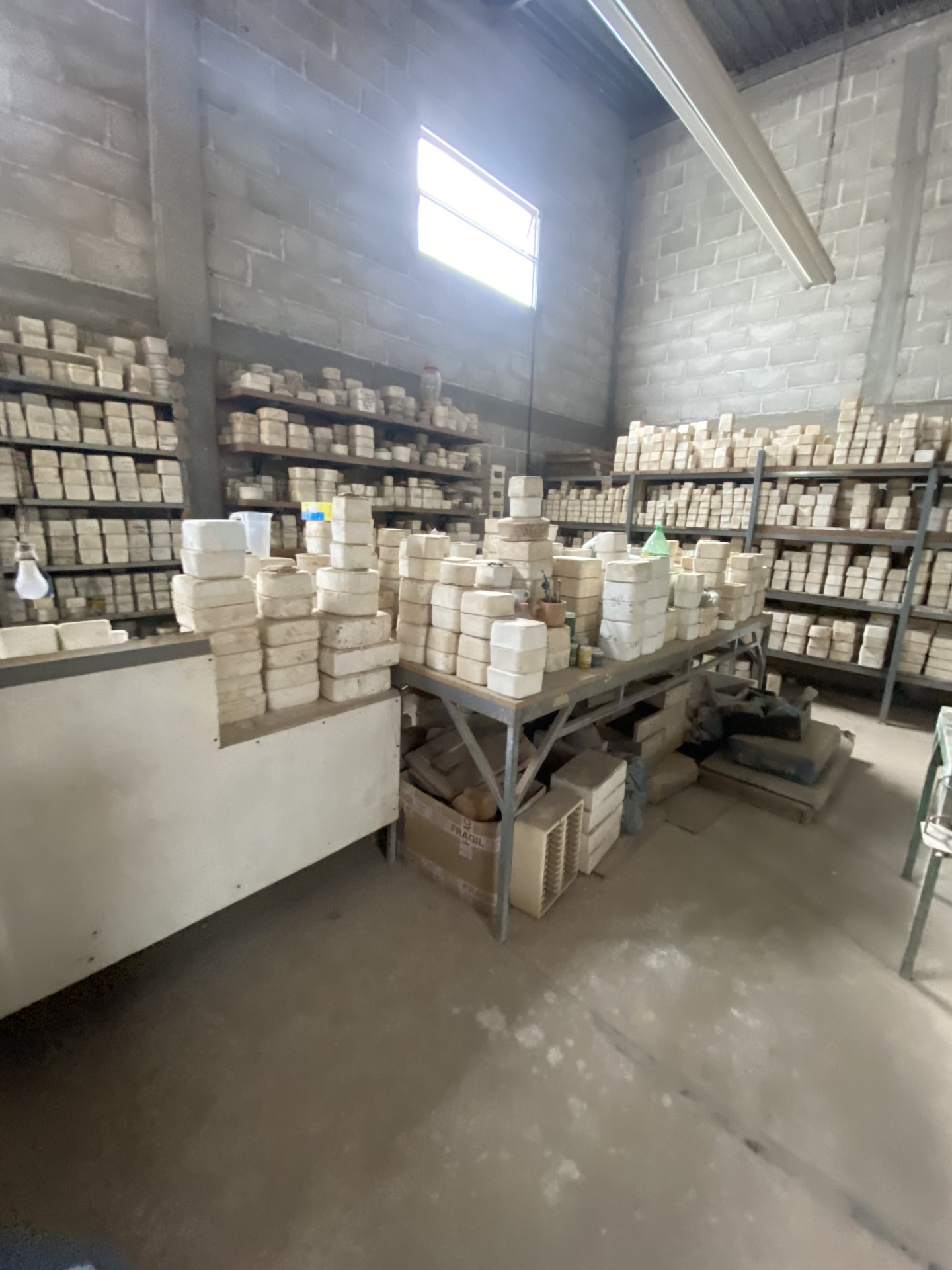 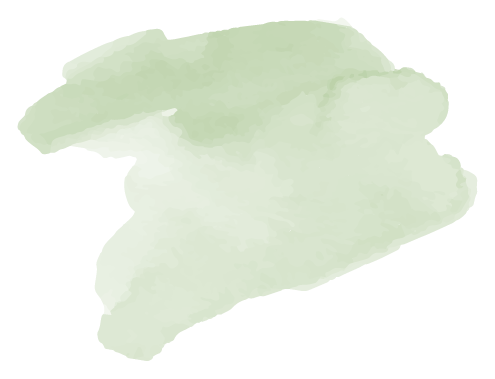 Takeaways
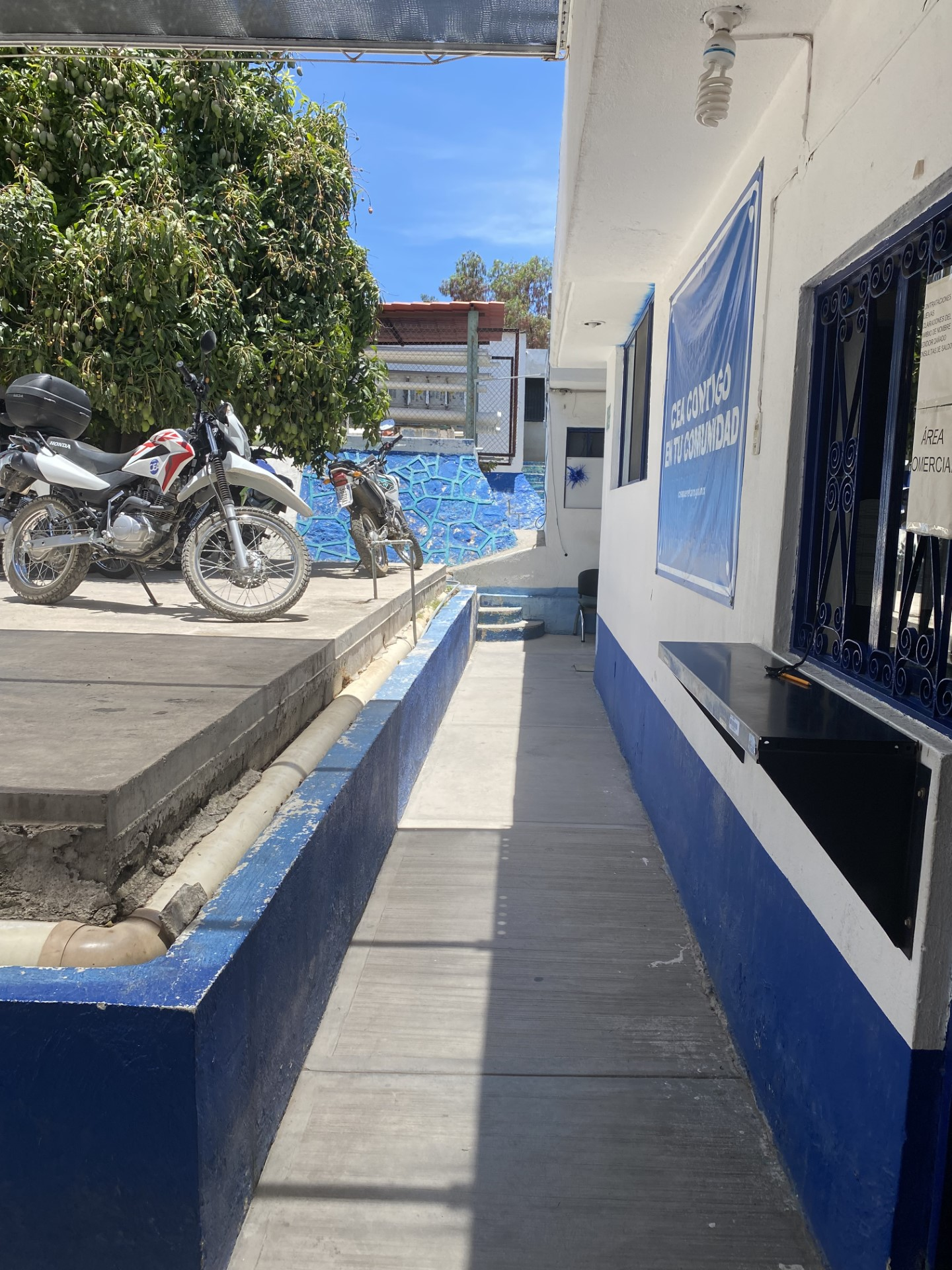 Government 
Culture
Religion 
History 
Difficulties
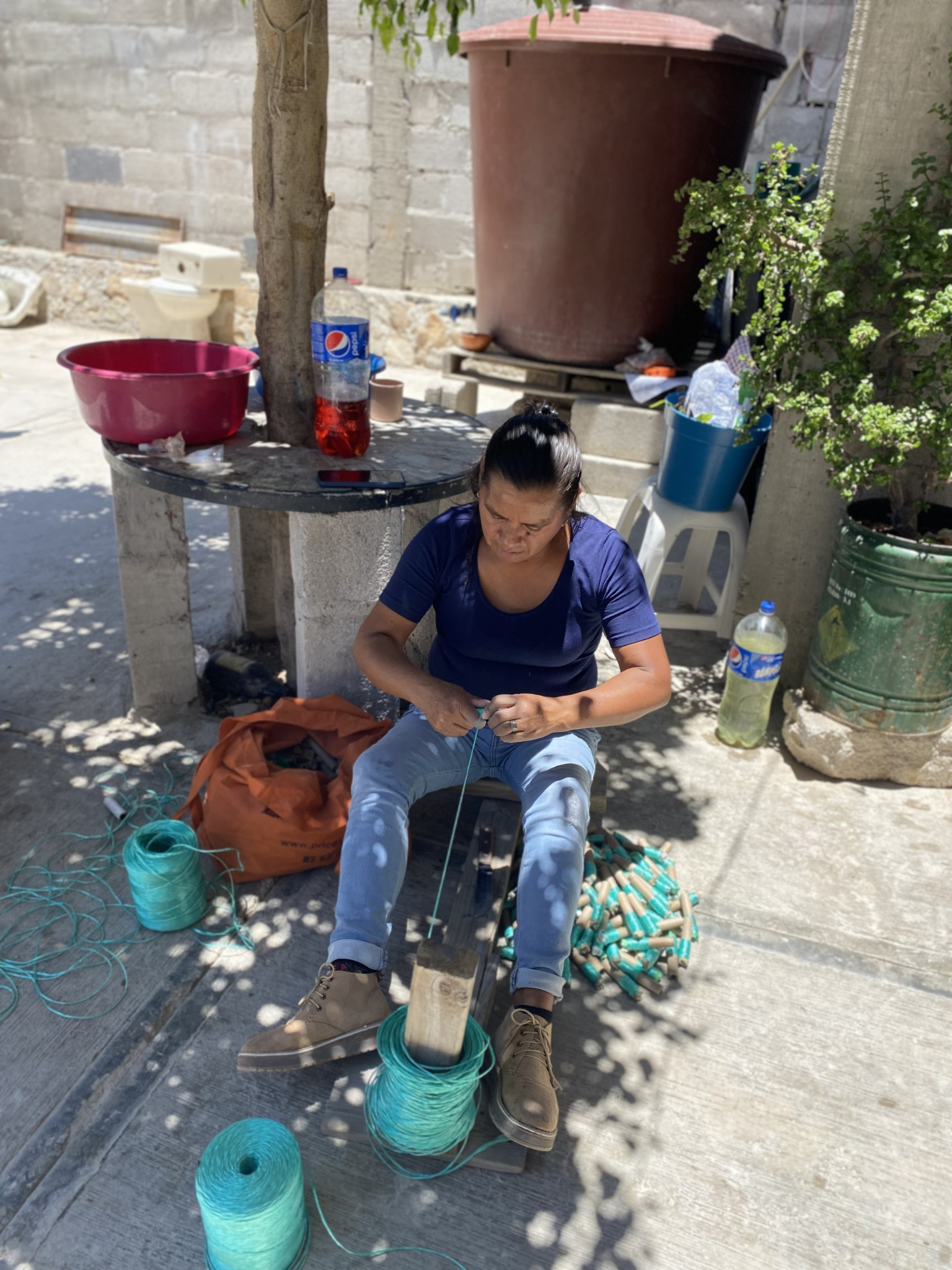 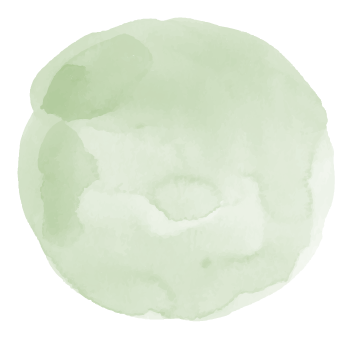 Host Family
Research Partner
Family
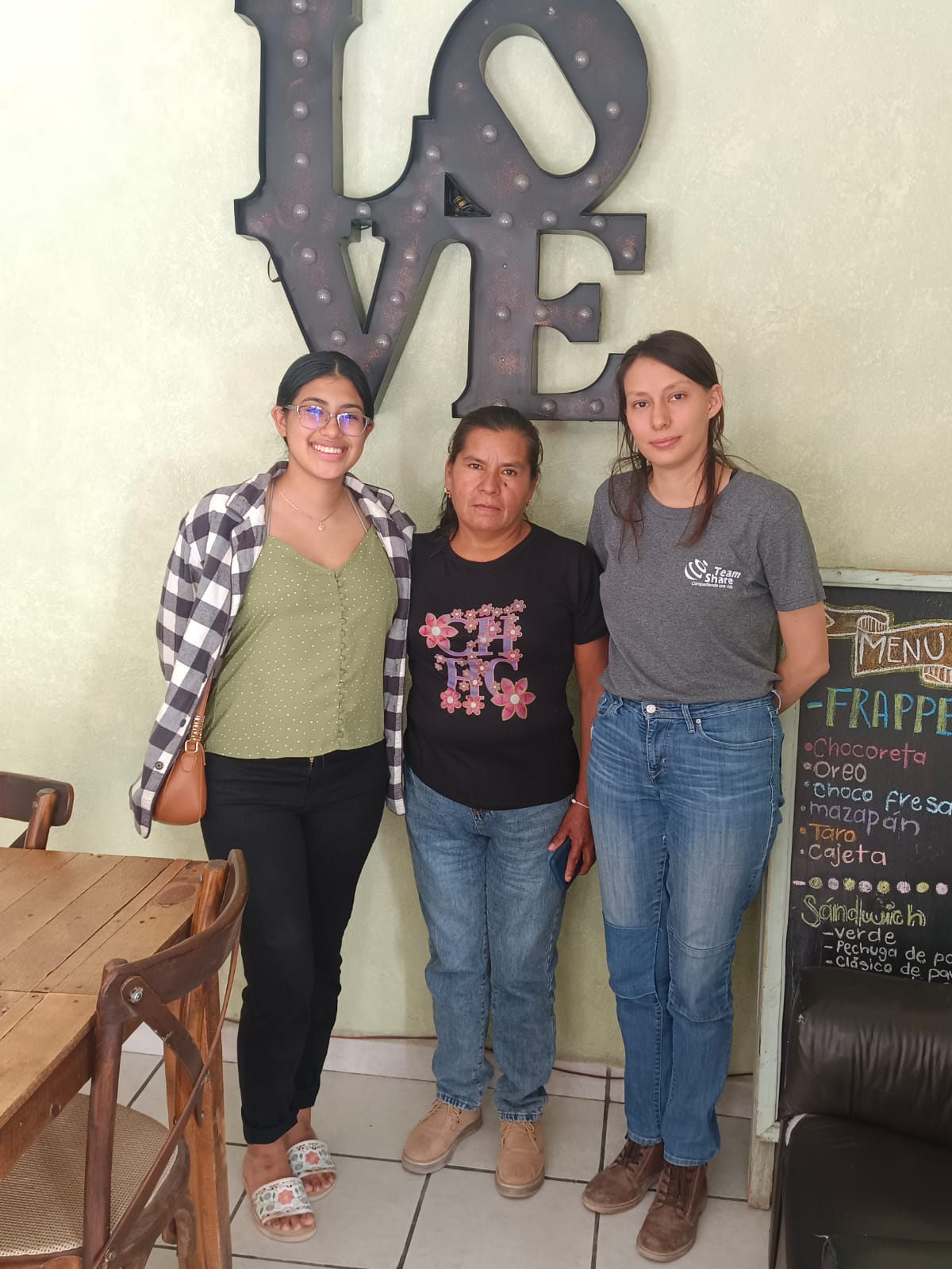 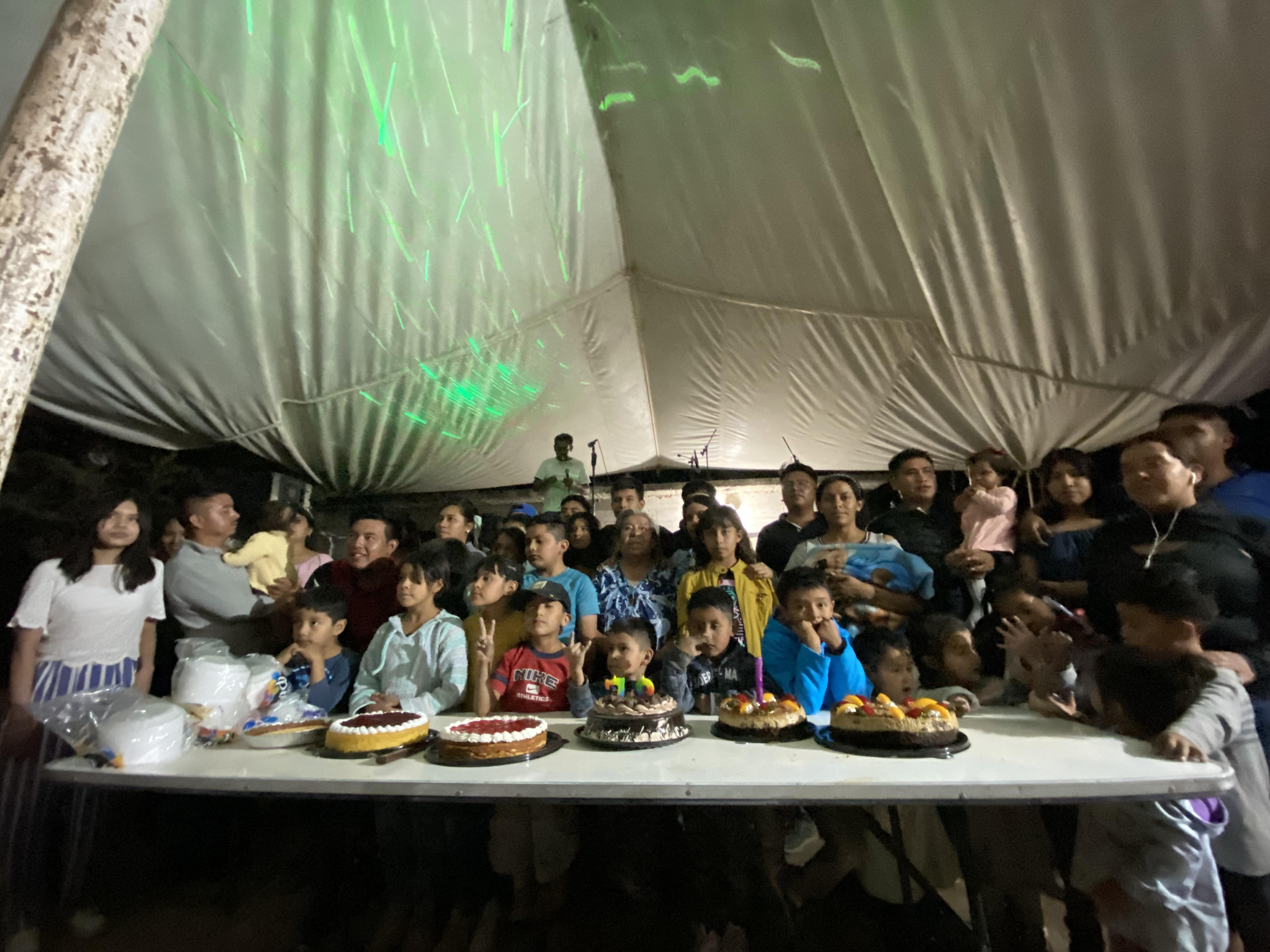 Jupiter
Antropólogos in Training
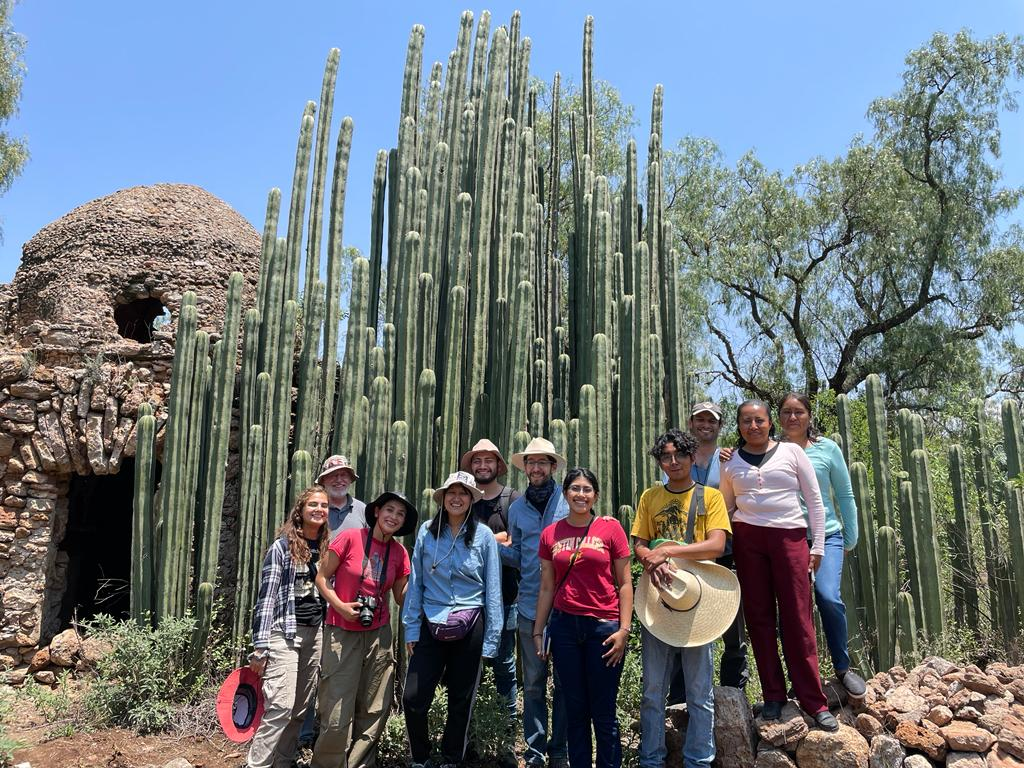